Objets des catégories signal et variable en VHDL
Utilisation d’objets des catégories signal et variable en VHDLSujets de ce thème
Cette présentation fait suite à la présentation sur la simulation de modèles VHDL

Assignation de valeurs à des variables et des signals
Exemples
Formes d’un processus
2
Assignations à des objets des catégoriessignal et variable dans un processus
À l’intérieur d’un processus, les énoncés sont exécutés de façon séquentielle.
Les assignations à des objets des catégories variable et signal sont traitées différemment.
Quand la cible est une variable, celle-ci prend immédiatement la valeur qui lui est assignée.
Pour un signal, l’assignation est placée sur la liste des événements:
au temps courant +  (clause implicite after 0 ns); ou,
au moment spécifié par une clause after explicite.
L’évaluation des énoncés du processus se poursuit ensuite.
Les assignations de valeurs à des signals ne sont effectuées que lorsqu’elles sont tirées de la liste des événements:
après la fin de l’exécution du processus; ou bien,
pendant la suspension de l’exécution du processus par un énoncé wait.
3
Expressions contenant des objets des catégoriessignal et variable dans un processus
4
Exemple #1
entity demoprocessus1 is	   
end demoprocessus1;

architecture arch of demoprocessus1 is  
signal s1 : integer;
signal s2 : integer := 5;
signal s3 : integer := 10;
begin
	process
	variable v1 : integer;
	variable v2 : integer := 50;
	begin
		v2 := v2 + 1;
		s3 <= 100;
		s2 <= s3 + v2;
		wait for 4 ns;
	end process;
end arch;
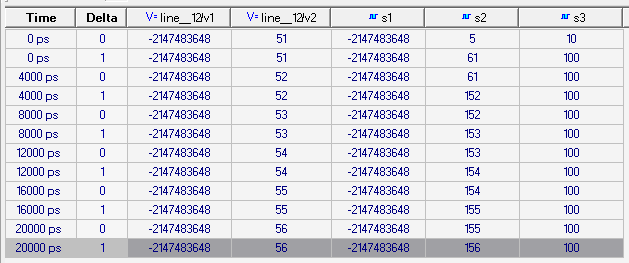 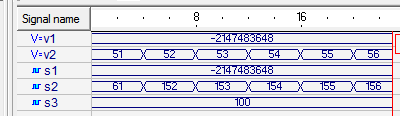 5
Exemple #2
entity demoprocessus is	   
end demoprocessus;

architecture arch of demoprocessus is  

signal s1 : integer := 100;
signal s2, s3, s4 : integer := -100;

begin
process
	variable v1 : integer := 2;
	begin
		while (v1 >= 0) loop
			s2 <= v1 + 5;
			v1 := v1 - 1;
			s3 <= v1 + 5;
			s1 <= s1 + 1;
			s4 <= s3 + s2;
			wait for 5 ns;
			s3 <= s3 + v1;
			s4 <= s3 + s2;
			wait for 5 ns;
			s4 <= s3;
		end loop;
		wait for 100 ns;
	end process;
end arch;
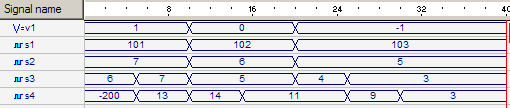 6
Quel format de processus choisir?
Il y a plusieurs façons de décrire un comportement donné en VHDL.
On peut remplacer la liste de sensitivité d’un processus par un énoncé wait (avec trois variations: wait for, wait until, wait on).
On peut avoir une liste de sensitivité non complète (qui n’inclut pas tous les signaux qui font partie d’expressions dans le processus).
Ces approches ne sont pas recommandées pour du code qui doit être synthétisé.
process(A, B)
	begin
		T1 <= A and B;
		T2 <= not(T1);
	end process;
process
	begin
		T1 <= A and B;
		wait for 0 ns;
		T2 <= not(T1);
	end process;
process
	begin
		wait on A, B, T1;
		T1 <= A and B;
		T2 <= not(T1);
	end process;
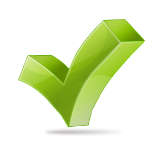 process (A, B, T1)
	begin
		T1 <= A and B;
		T2 <= not(T1);
	end process;
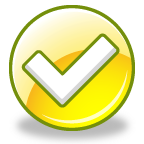 process
	begin
		T1 <= A and B;
		T2 <= not(T1);
		wait on A, B, T1;
	end process;
process
	begin
		wait until A = B;
		T1 <= A and B;
		T2 <= not(T1);
	end process;
7
Vous devriez maintenant être capable de …
Interpréter le modèle de simulation pour expliquer le traitement différent des objets des catégories signal et variable dans un modèle. (B2, B3)
Étant donné un modèle, donner la valeur des objets dans le temps. (B2, B3)
8